LBNF DSS & Clean Room & Infrastructure
Status

04/11/2020
1
Updates to V.7

Cryostat

DSS
End walls supports
SRA size
APA trolleys
CPA trolleys
Main rails
Switchyard and runaway rails
Ground Planes supports

Roof
Updates to the structure 

Floor and Walls
Updates to the structure 

TCO 
Updates to the structure 

Roof Handrails and Wooden floor
New gates (was interfering with Detector mezzanine)

Mezzanine Platform and Access
New Offices and DAQ room

Mezzanine Structure and Supports
Extension

Detector Mezzanine racks and cable trays
Cables trays modification


Detector

End Walls
Additional parts (APA/EW interfaces)

CPA
Additional parts (CPA/EW interfaces)

APA
New yoke
New cable supports

Field Cage

APA Cables 
Were not appearing in V6

Mezzanine Proximity Cryogenics
Modifications to the layout due to interference with extended mezzanine structure
Piping going to CUC cavern (lower than before)
New insulation purge system (still need updates for V.8)

Additional Electrical Equipment 
Routing modification due to Mezzanine Proximity Cryogenics modification
2
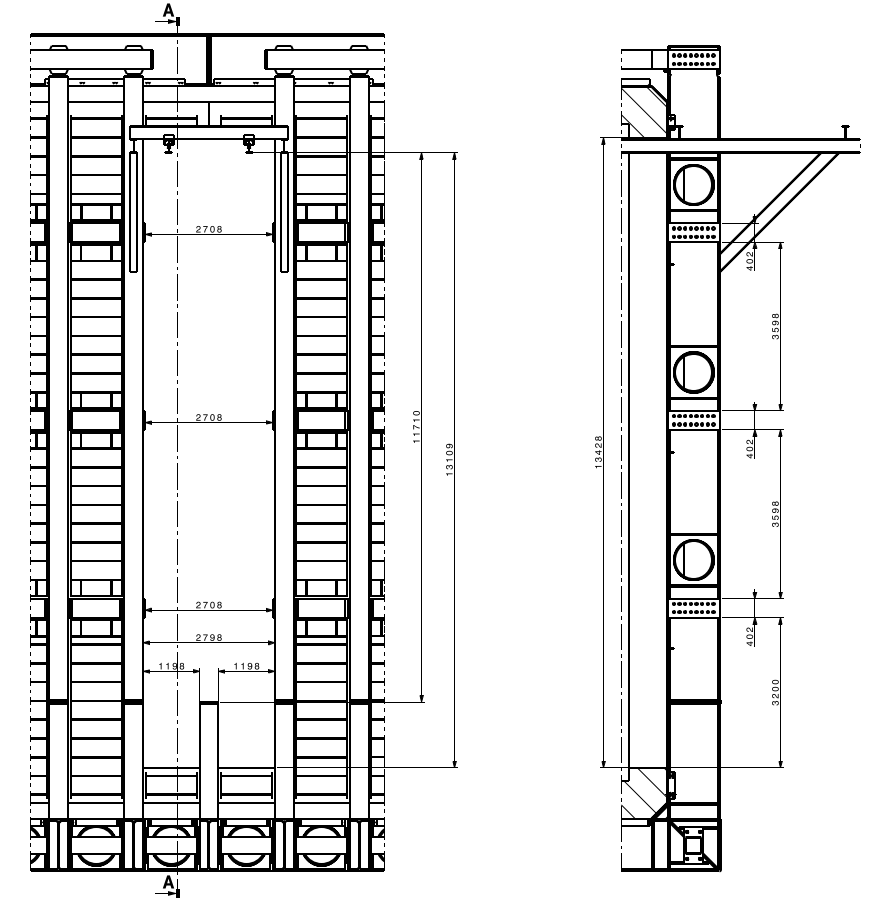 Detailed drawing of the TCO opening
3
APA – New Cable Trays supports
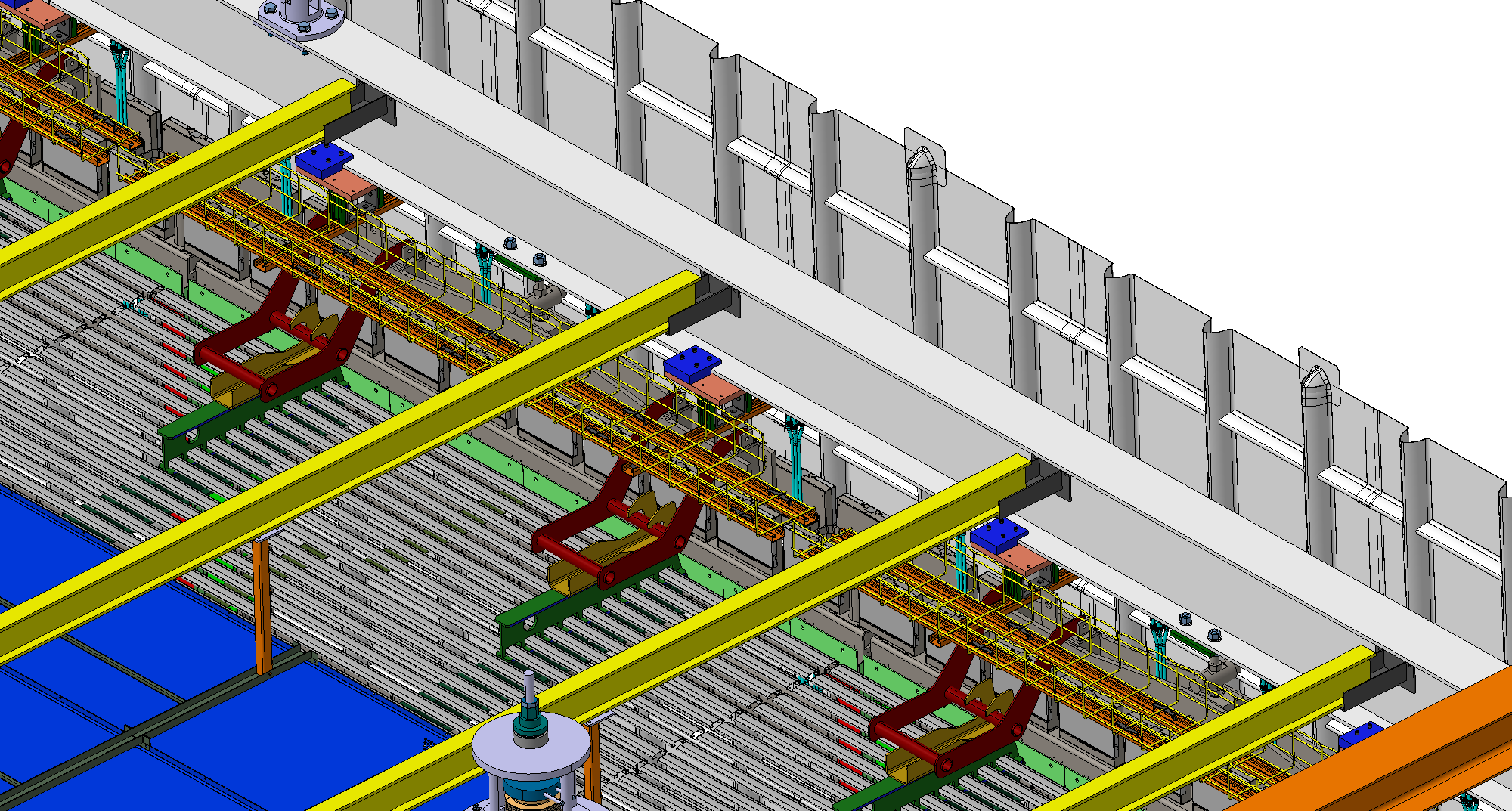 4
APA – Cables layout
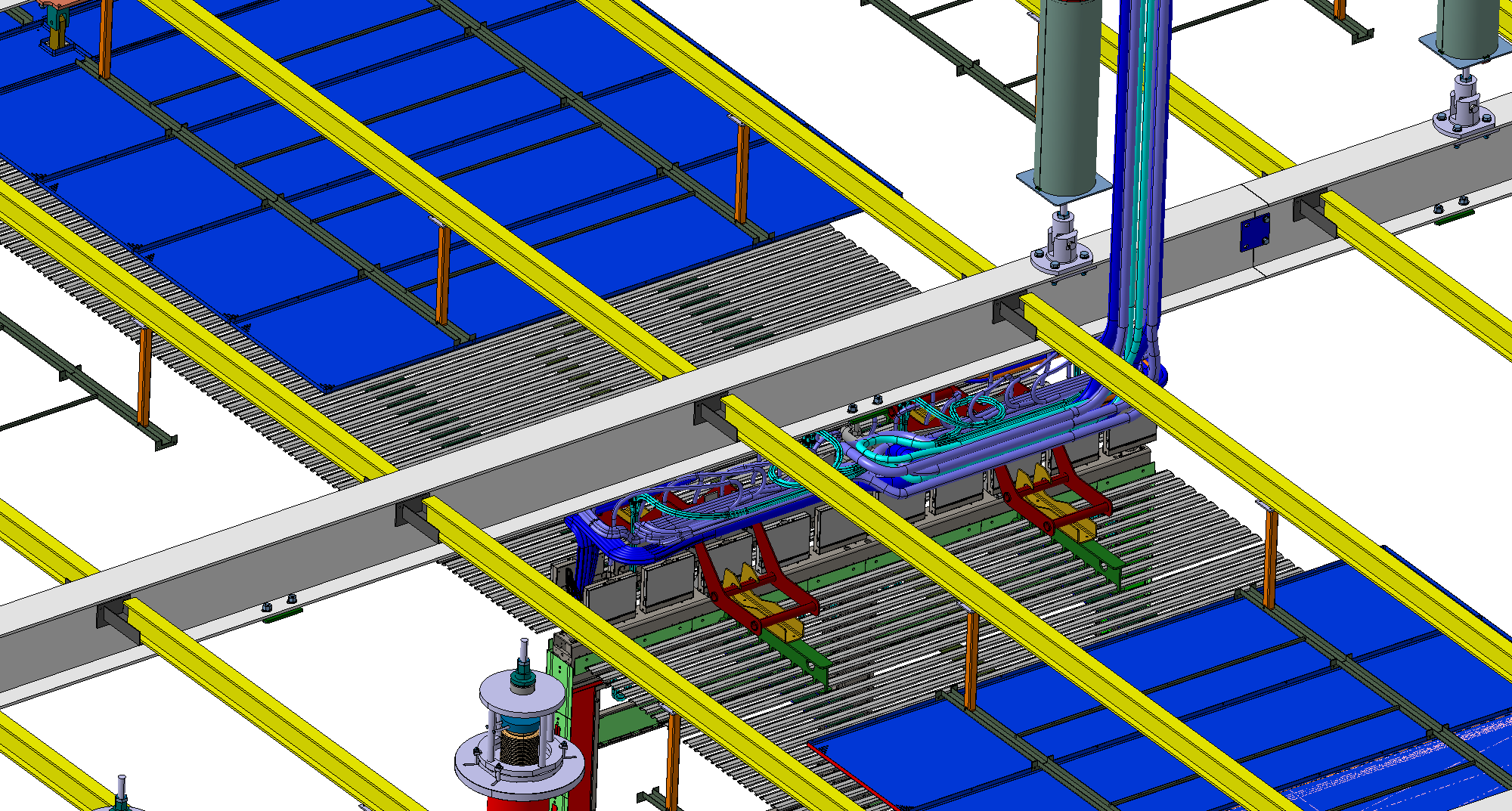 5
End Wall - Support
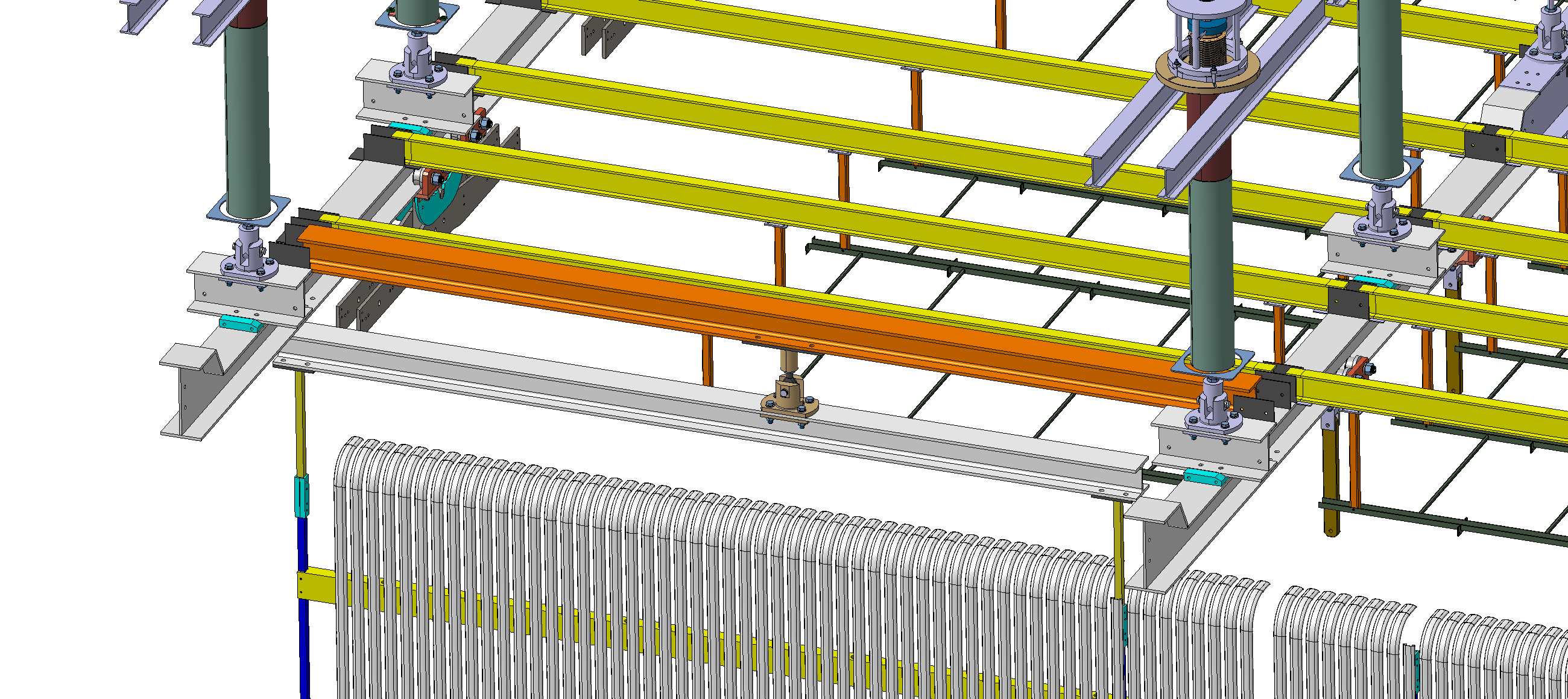 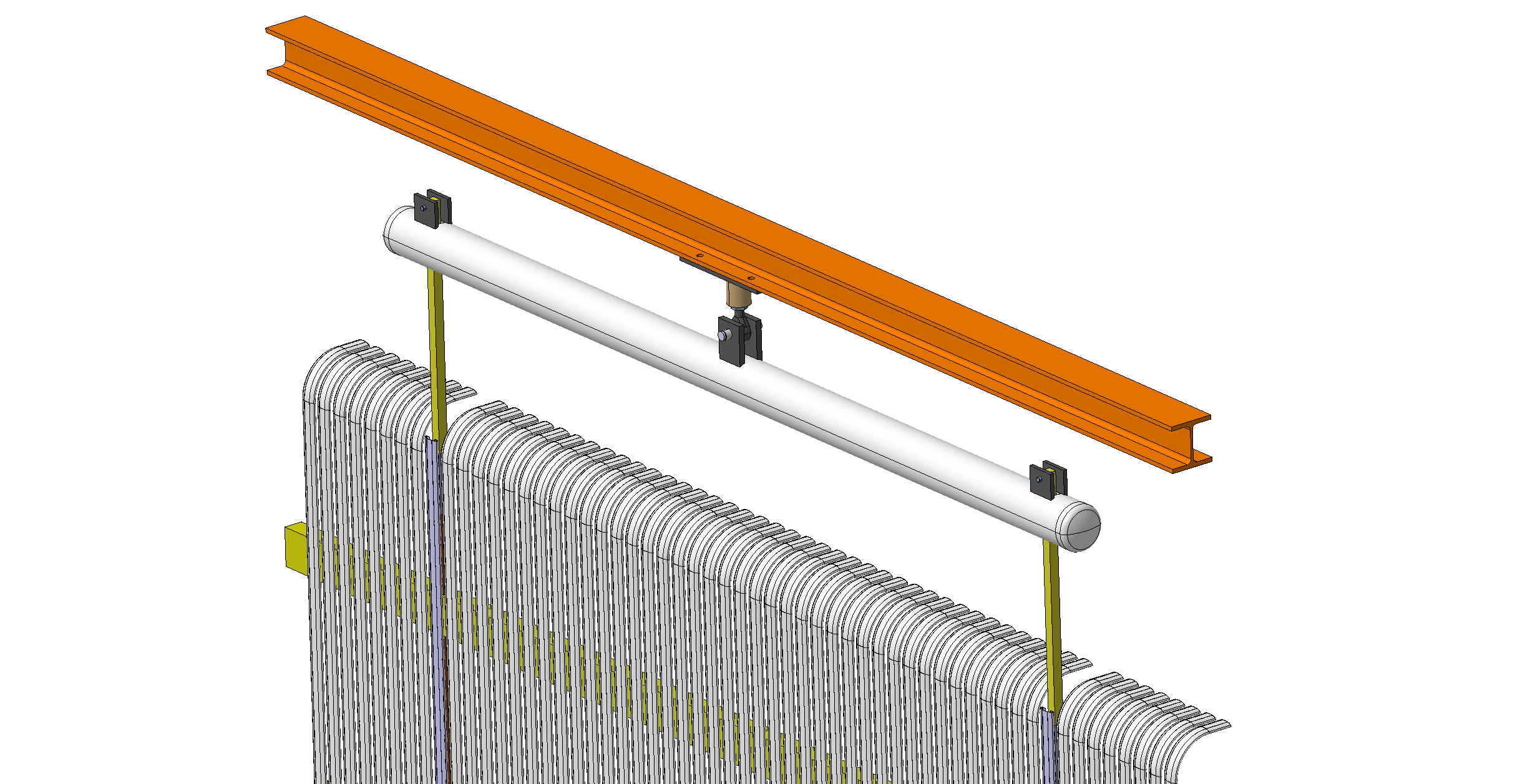 All information has been recently supplied to the HV consortium for making the final design.
6
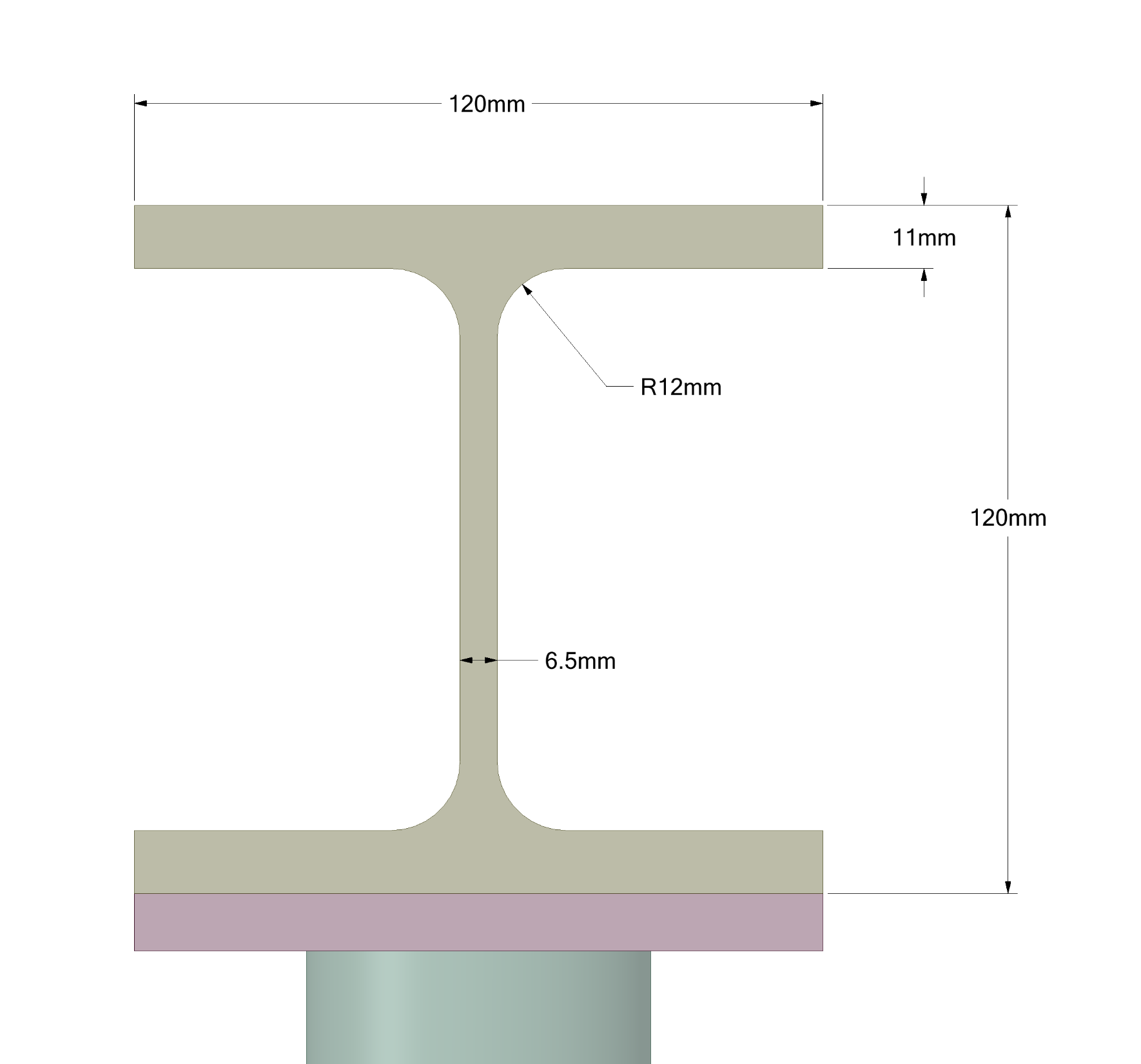 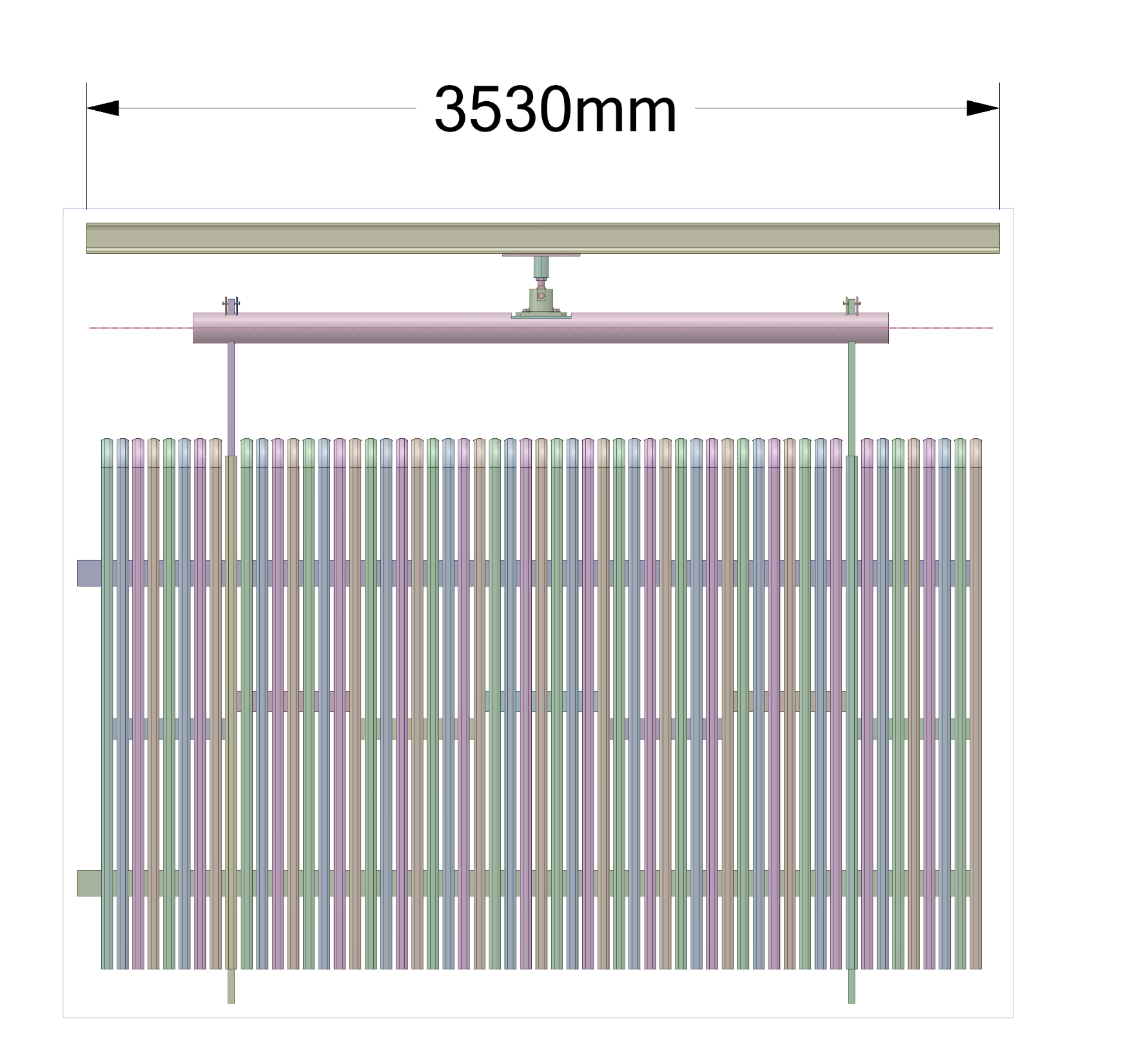 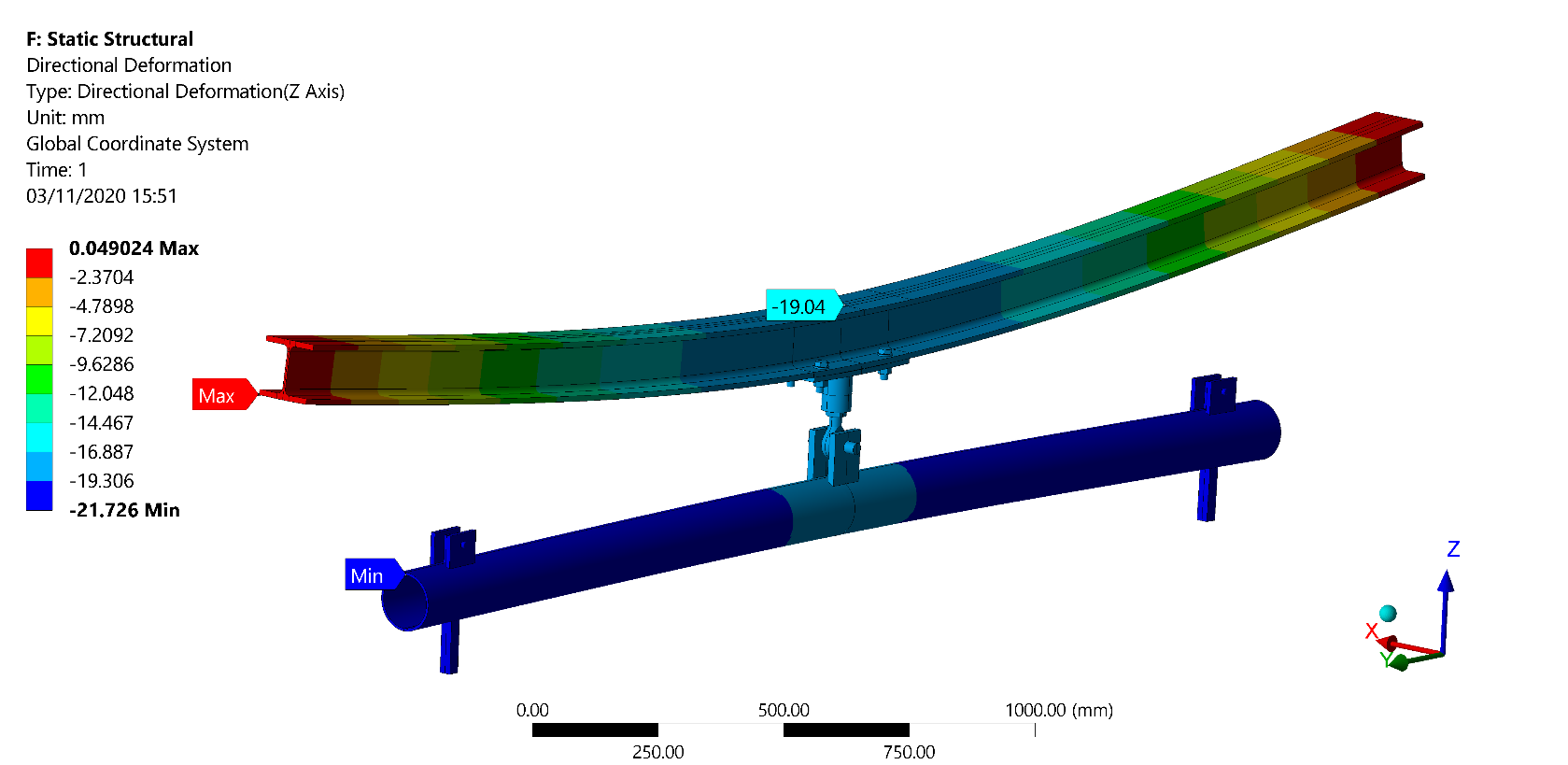 7
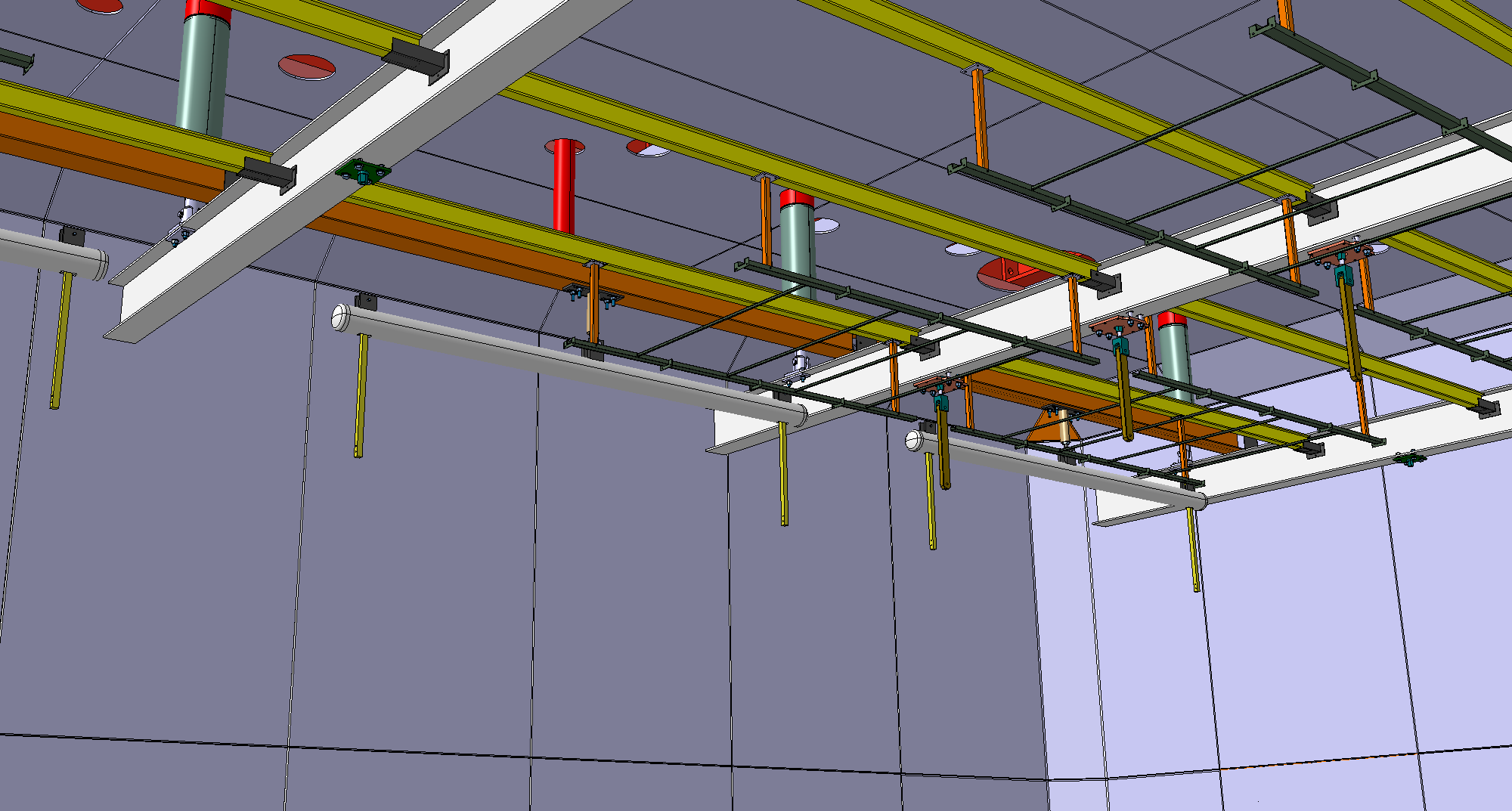 End Wall – Support – Current Configuration
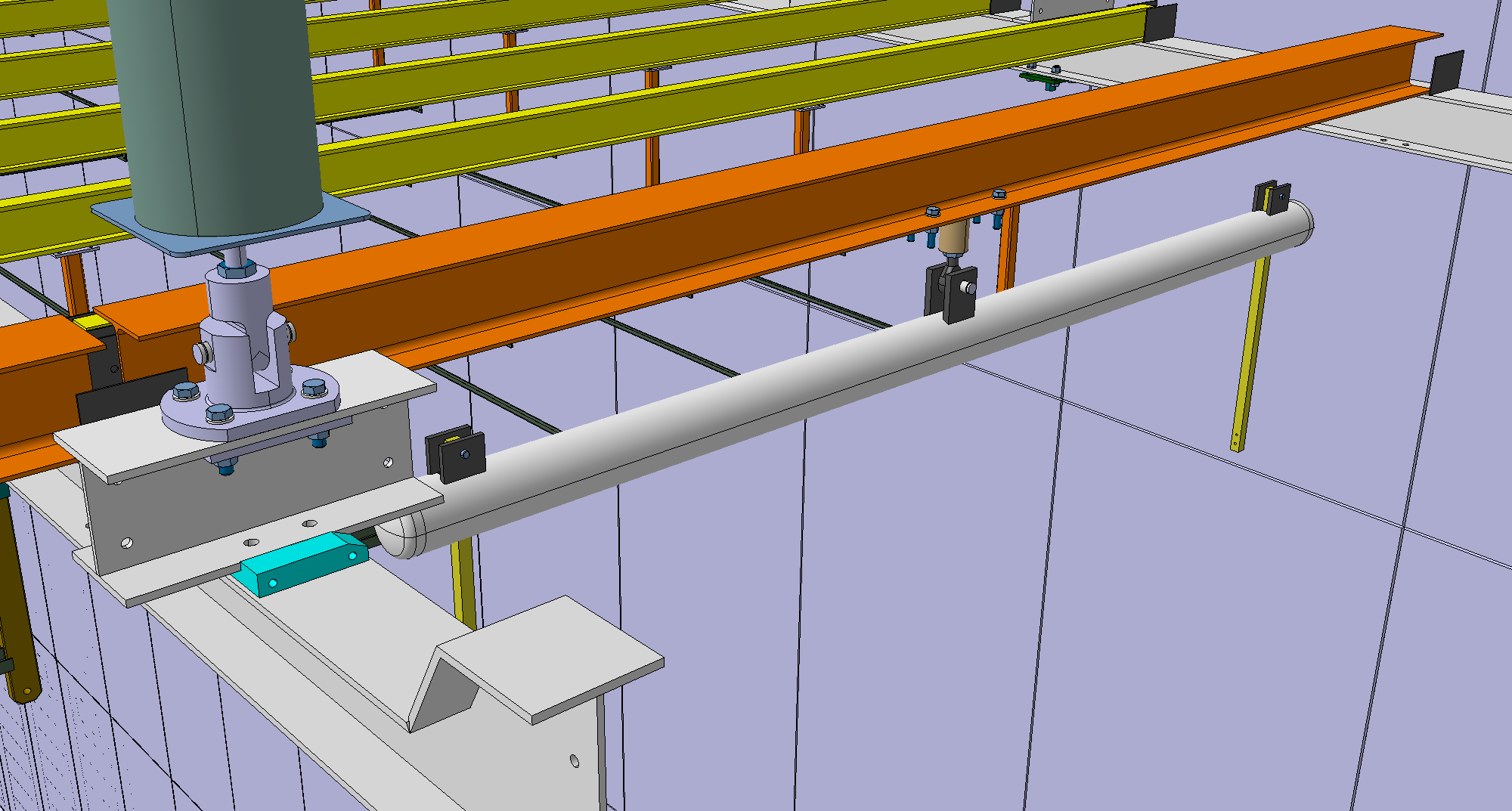 8
APA Trolley – Installation Studies
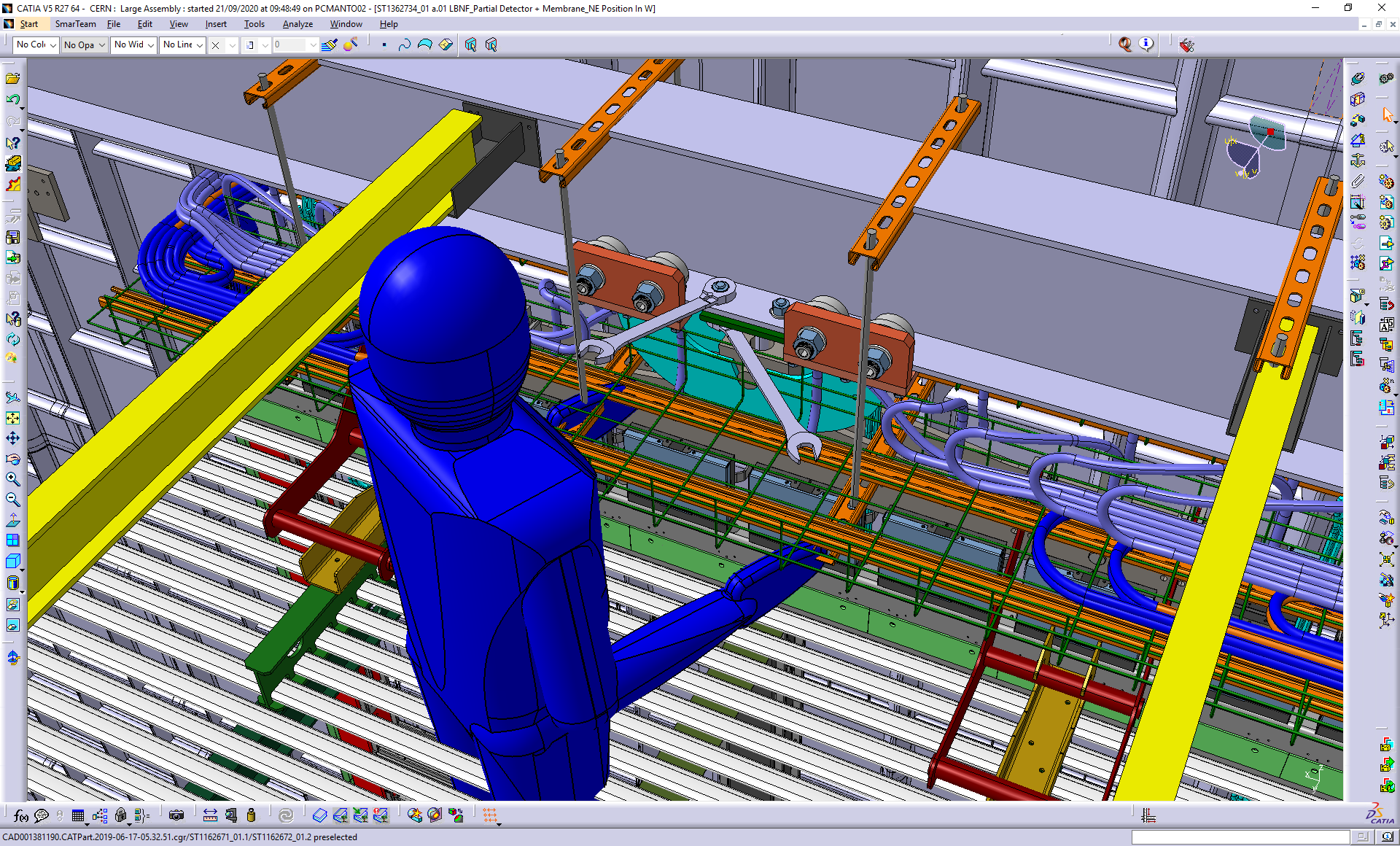 9
Clean Room - Status
10
Cold Box – Door Opening & Storage
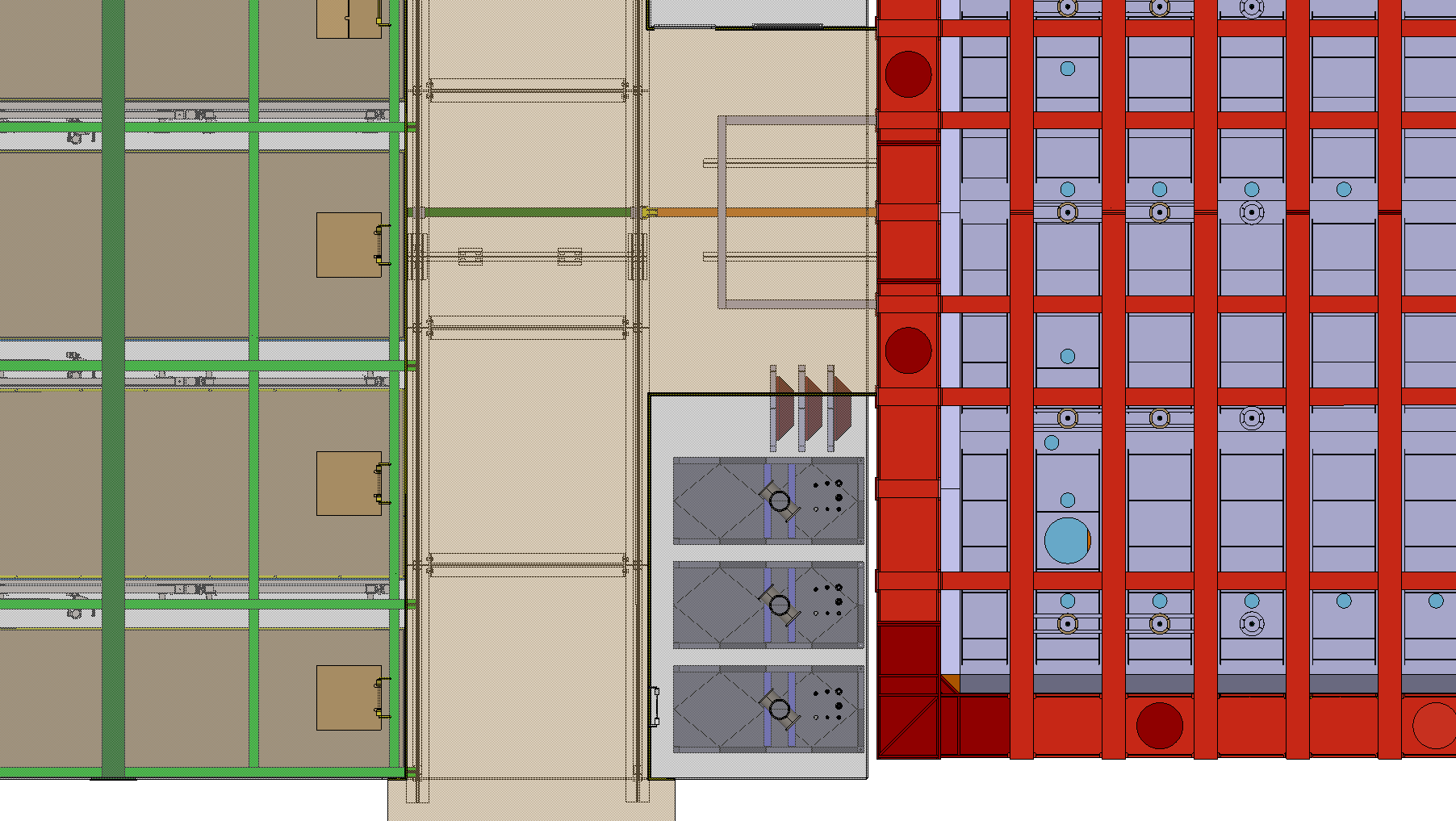 11
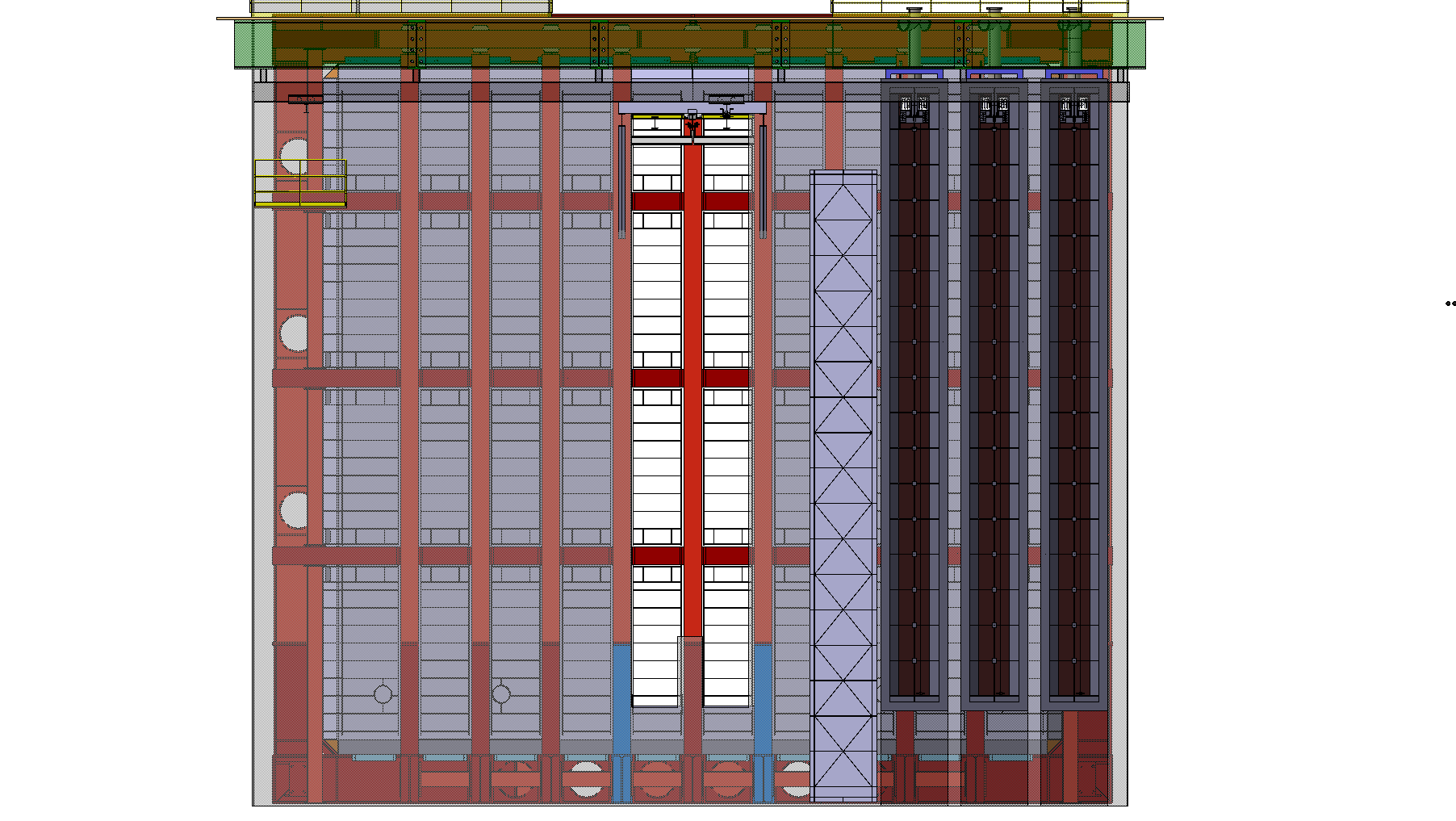 Cold Box – Door Opening & Storage
2600
3000
12
Cold Box – Door Opening & Storage
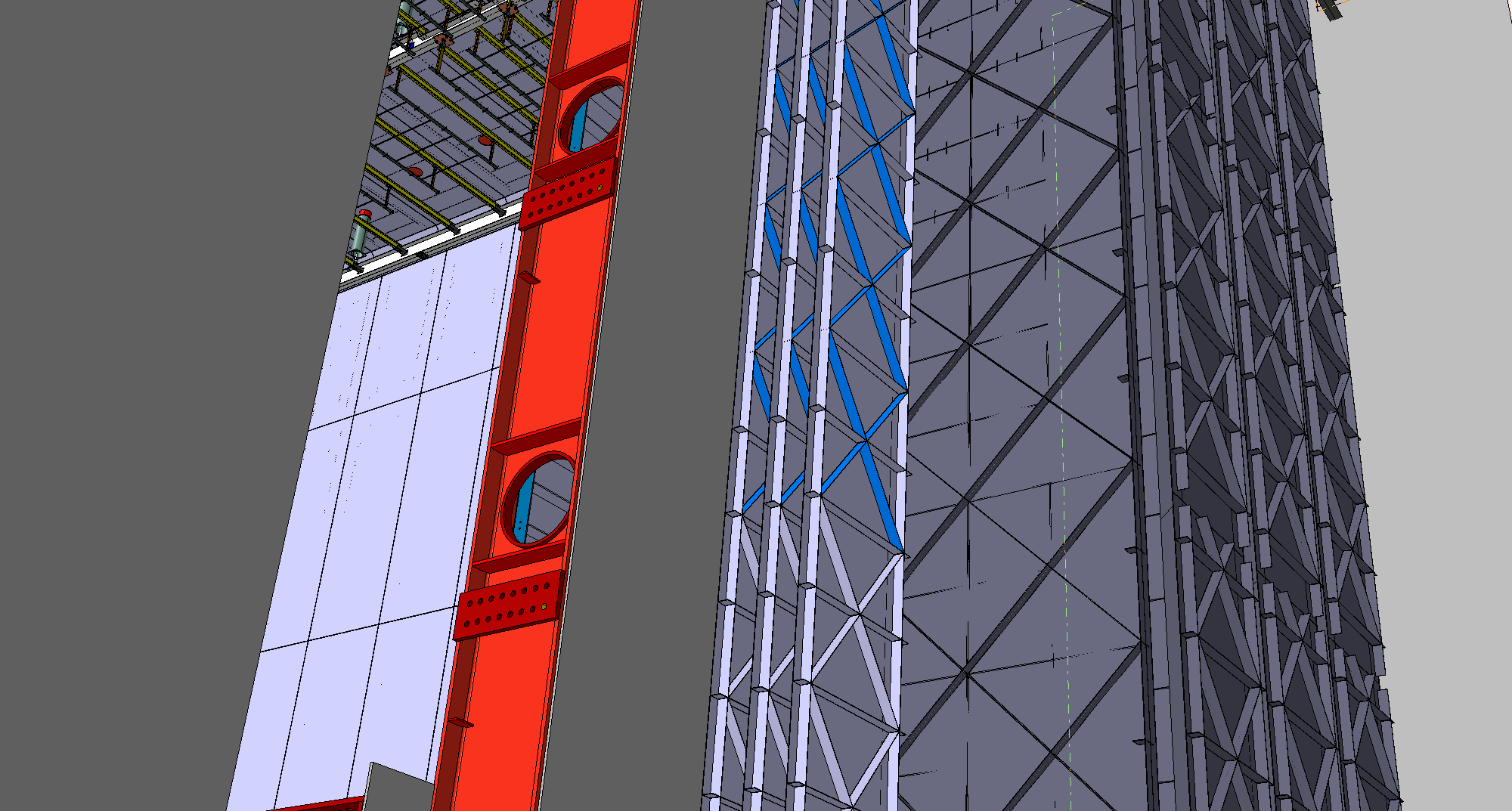 13
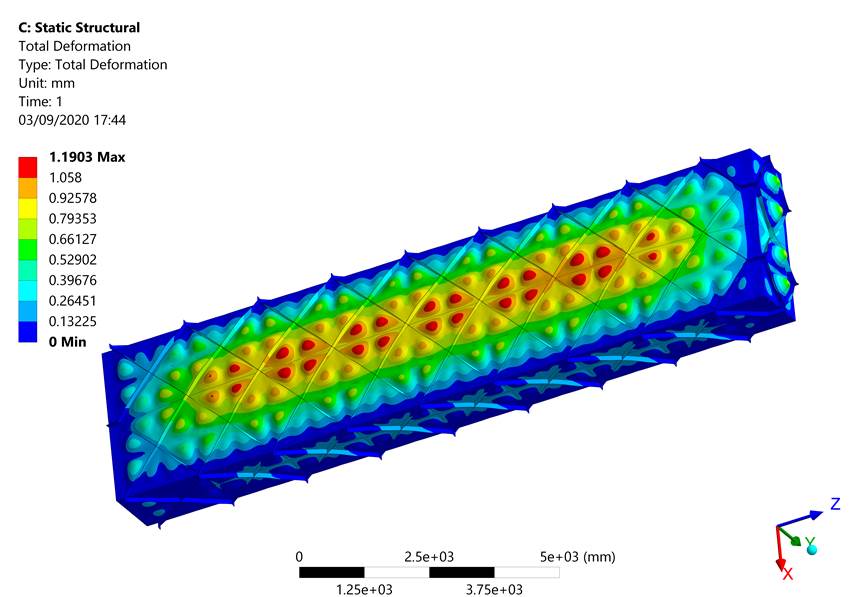 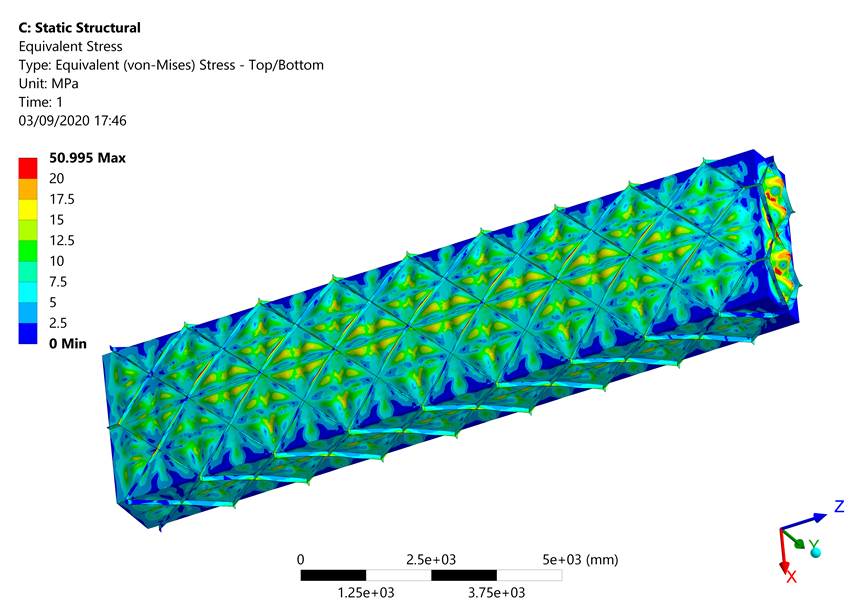 14
TCO Beam(s)
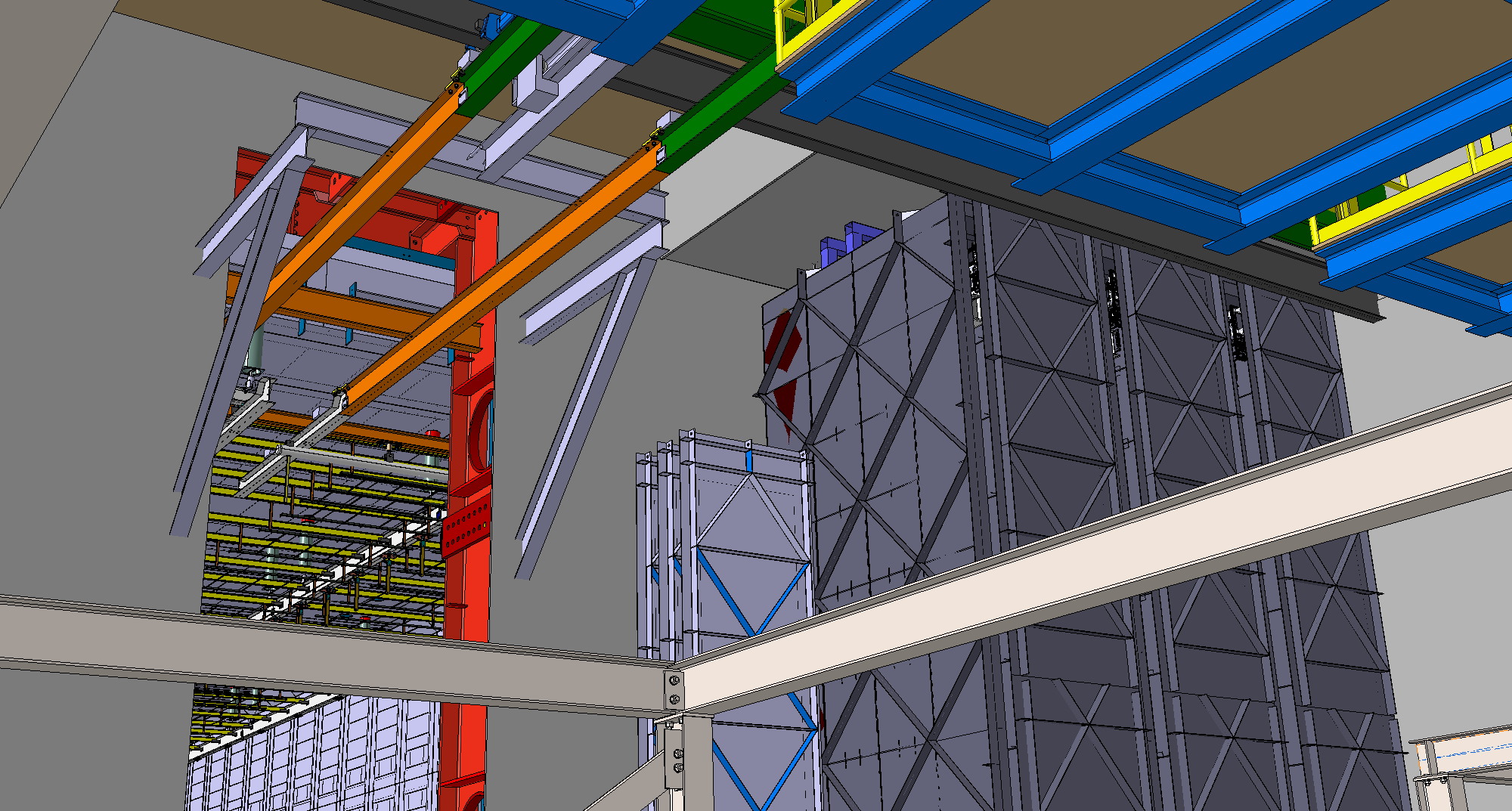 15
We need to define a “Time Stamps”
But also for the Clean Room !
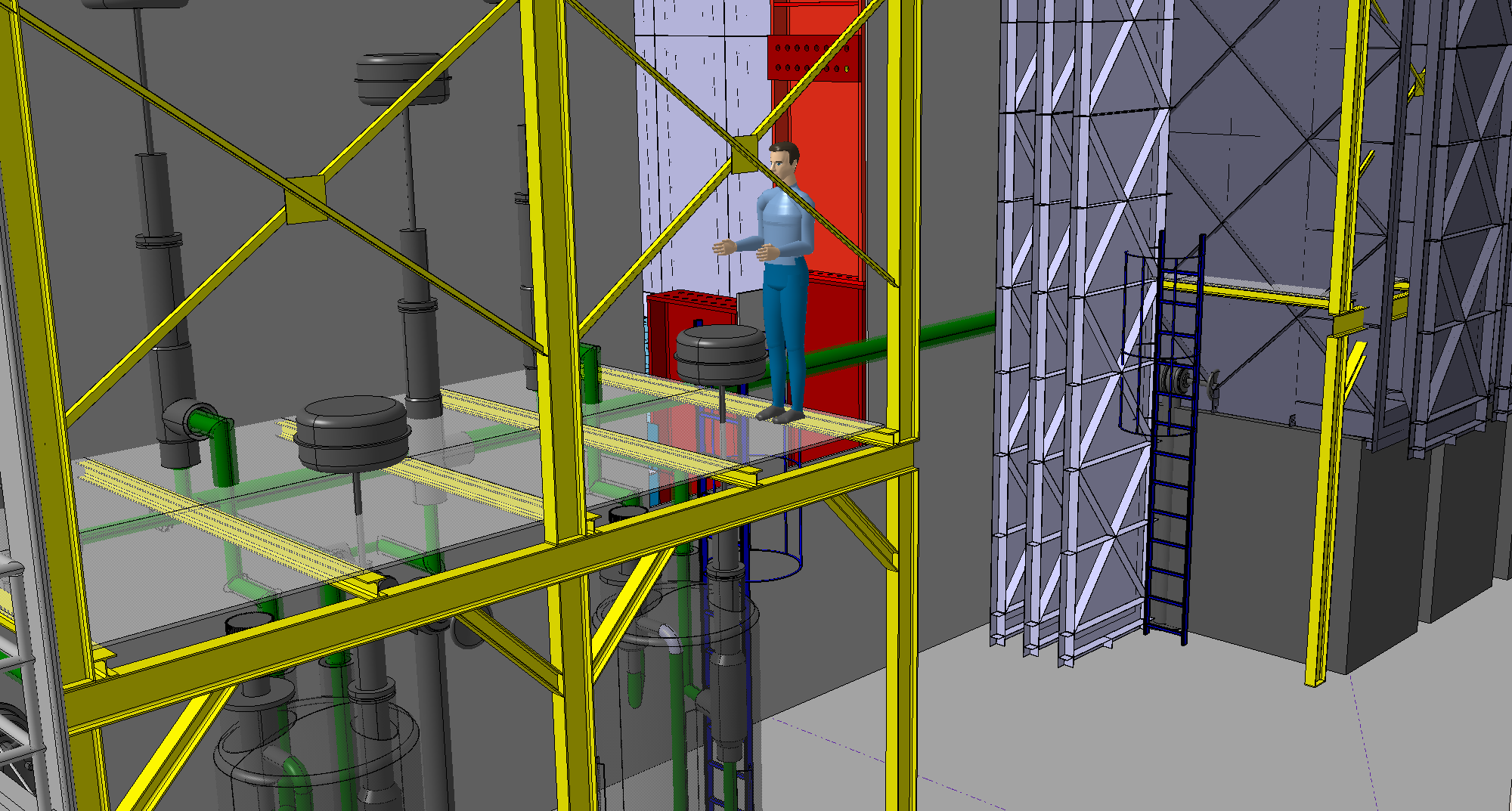 16
We need to define a “Time Stamps”
But also for the Clean Room !
EDMS Structure has been created
https://edms.cern.ch/project/CERN-0000213013
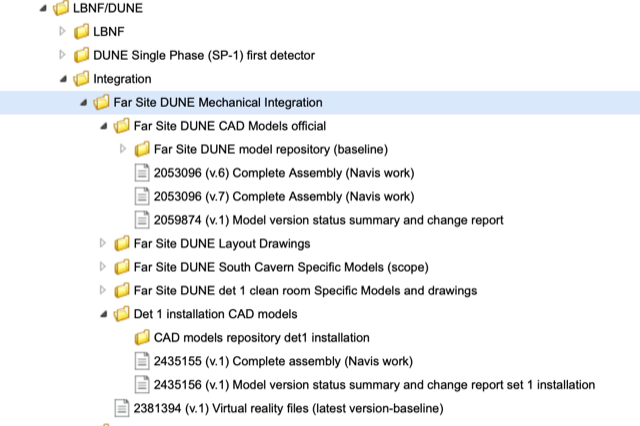 17
Thank you!
18